Fig. 3 Bar graph showing area at risk (AAR) expressed as a percentage of the left ventricle (LV) and area of ...
Cardiovasc Res, Volume 62, Issue 1, April 2004, Pages 74–85, https://doi.org/10.1016/j.cardiores.2004.01.006
The content of this slide may be subject to copyright: please see the slide notes for details.
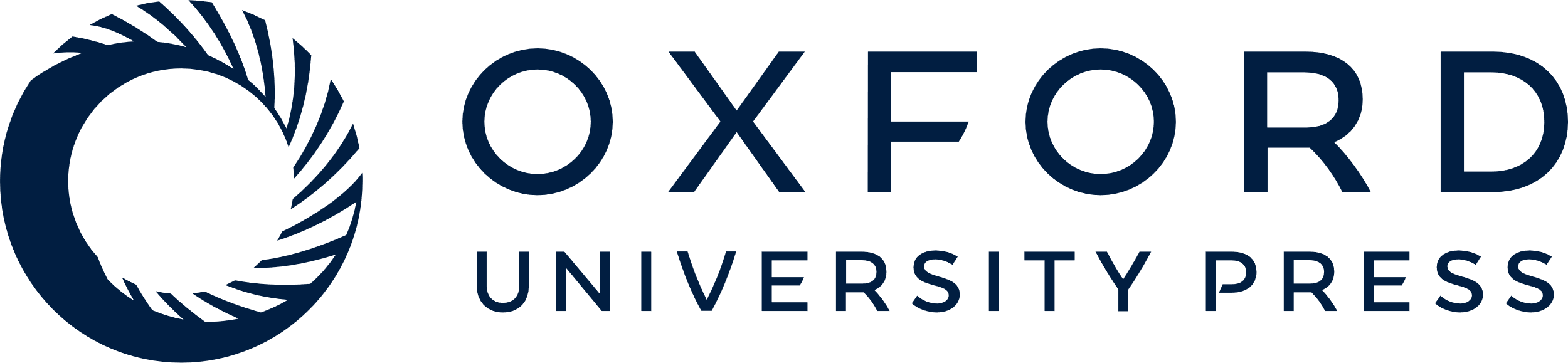 [Speaker Notes: Fig. 3 Bar graph showing area at risk (AAR) expressed as a percentage of the left ventricle (LV) and area of necrosis expressed as a percentage of the AAR. IPC, Post-con 1 and 2 significantly reduced infarct size (AN/AAR). However, infarct size was not changed compared to Control in Delayed Post-con group. *p<0.001 IPC vs. Control and Post-1 and Post-2 groups; #p<0.05 Post-1 and Post-2 vs. Control and delayed postconditioning groups; Group abbreviations as defined in Fig. 1. Values are means±SEM.


Unless provided in the caption above, the following copyright applies to the content of this slide: Copyright © 2004, European Society of Cardiology]